Immunsystemets anpassning vid könsbekräftande testosteronbehandling
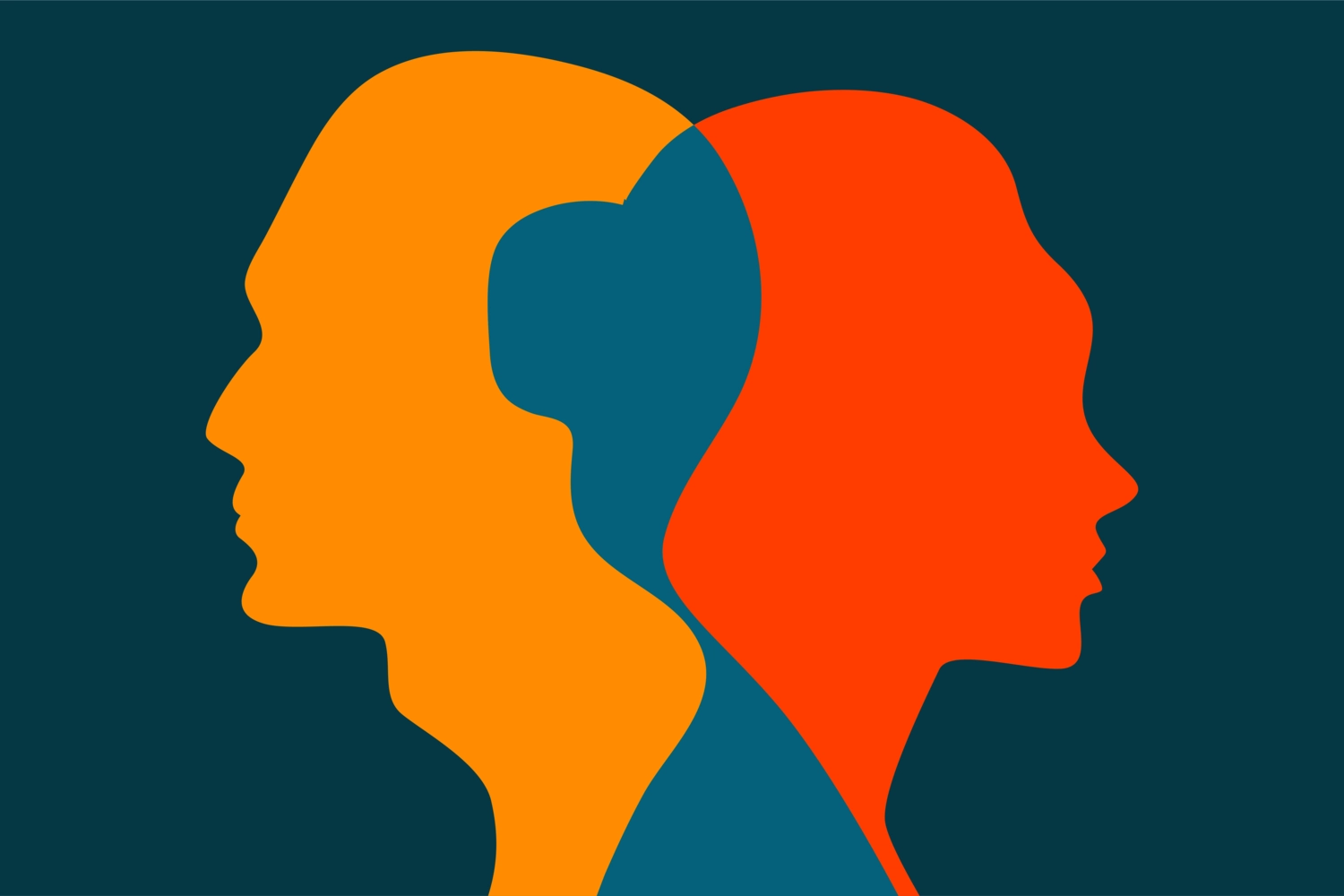 Testosterons påverkan på immungener
Användning av RNA-sekvensering och Nanostring-teknologi för att analysera genaktivitet.
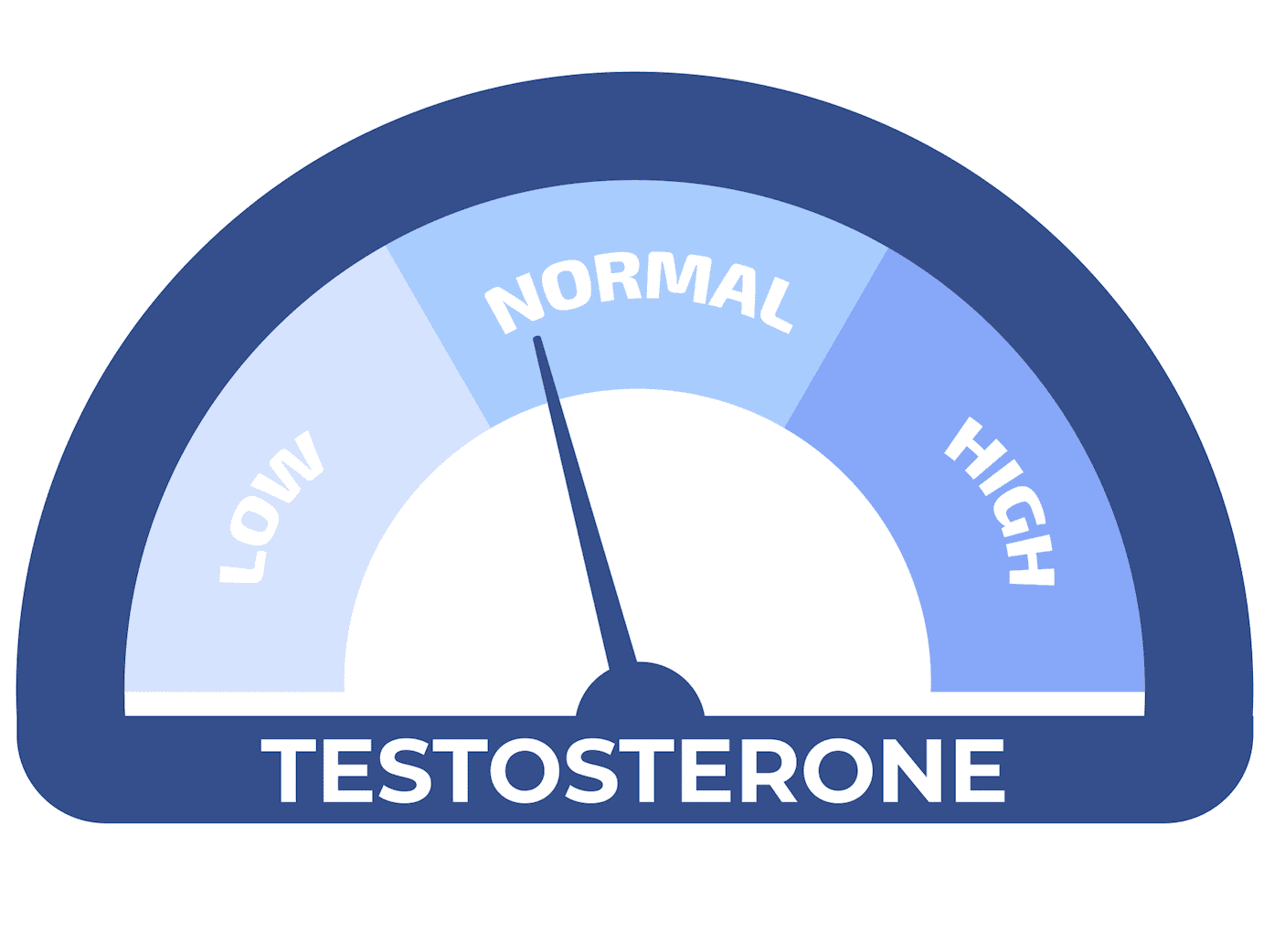 Singel-cell ATAC -seq och immuncellsprofilering
Tekniken single-cell ATAC-seq för att undersöka epigenetiska förändringar i immunceller.
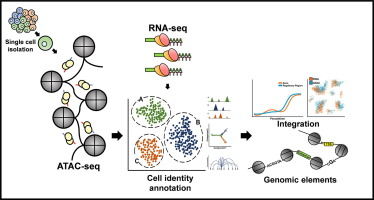 Profilering av immunceller med masscytometri
Ökad niva av vissa inflammatoriska markörer och förändringar i cytokiner och immunmarkörer efter testosteronbehandling.
Ligand-receptor-interaktioner och reglering
Testosteron reglerar flera signalvagar i immunceller,
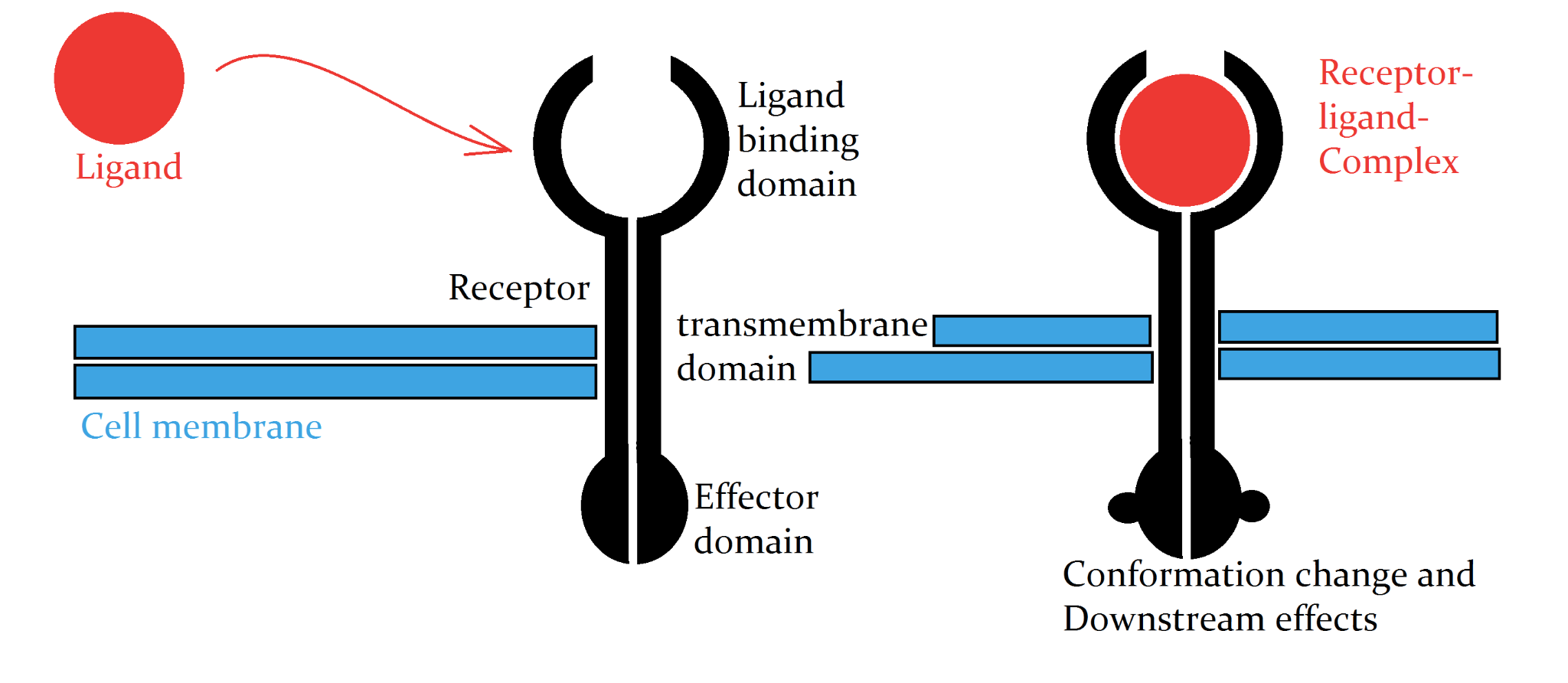 Cytokinproduktion och immunsystemets svar och plasmaaproteinprofilering
Olink's proximitetsexpansionsassay användes för att analysera plasmaproteiner, vilket ger förändringar i inflammatoriska proteiner,
Fenotypiska förändringar i immunsystemet
Stimulering av immunceller med
LPS eller PMA/lonomycin för att analysera cytokinniväer och cellaktivering.
In vivo- och in vitro-experiment
Testosterons effekter pa immunsystemet kan paverkas av androgenreceptorer.
könshormoner och Immunsystemet
-Könshormoner reglerar immunsystemet och anpassar det efter kroppens behov under livet.
-Menstruationscykeln hos kvinnor påverkar immunsvaret.
-Könskromosomer som X och Y kodar för immunologiska skillnader mellan könen.
Genusaffirmerande Hormonbehandling (GAHT)
-GAHT möjliggör utveckling av könskarakteristika som stämmer överens med könsidentitet.
-Effekterna på immunsystemet hos transpersoner är fortfarande dåligt förstådda.
-Studier om testosteronbehandling visar påverkan på immunsystemet.
Testosteron och Immunsystemet
-Testosteron och minskade östradiolnivåer påverkar IFN-I och TNF-axeln.
-Testosteron kan förstärka inflammatoriska svar, vilket kan öka risken för svåra sjukdomar som COVID-19.
-Forskning visar på högre risk för symptomatisk sjukdom hos transmän på testosteronbehandling.
Effekter av Testosteron på Immunologiska Responser
-Testosteron påverkar T-cellsresponser och immunsystemets hantering av infektioner och cancer.
-Höga nivåer av TNF kan påverka kroppens förmåga att hantera infektioner och cancer.
-Testosteron kan också bidra till T-cellsutmattning vid långvariga sjukdomar.